ROLE OF DIGITAL ECONOMY IN INDIAN ECONOMIC GROWTH
Dr. M.VADIVEL
Assistant Professor of Economics,
Erode College of Law
Erode, Tamilnadu, India
Abstract
Digital economy playing a major role in promoting India’s economic growth 
Comfortable with the 6.5% real gross domestic product (GDP) growth projection for FY24. 
According to the finance ministry, India’s growth story in the 21st century,” India’s GDP growth in the quarter ending June (Q1) was 7.8%. 
The digital economy’s contribution to India’s GDP has increased from 4-4.5% of the GDP in 2014 to 11%, and is expected to cross 20% by 2026, the ministry said. 
India’s unified payment interface (UPI), has revolutionized digital payments, leading to savings of about Rs 5.50 lakh crores in approximately seven years. 
Digital economy will help to grow the Indian economy with tremendous changes in future.
Contribution of Digital Economy
The size of the global digital economy to be around US$11 trillion i.e., 15.5 % of GDP in 2016, expected to reach US$23 trillion that 24.3 % of global GDP by 2025 (Huawei and Oxford Economics (2017). 
The pace of digitalization in India was the fastest among most major economies in the world during 2011 to 2019 (European Commission). 
Its growth in India ran neck to neck with China at 11 %. 
India’s GDP was 6.5 % and in the quarter ending June of the year it was 7.8 %. 
Contribution to India’s GDP has increased from 4-4.5 per cent of the GDP in 2014 to 11 %, and is expected to cross 20 % by 2026 (Union Finance ministry).
Digitalization in India
Digitalization is by nature multidimensional. 
It requires a broad definition to cover all activities that use digitized data as a part of the digital economy (IMF, 2018). 
Digitalization is affecting both formal and informal sectors in India. 
As more Indians come online; there are significant opportunities for continued growth in India's digital economy. 
Improving internet connectivity in rural areas, ensuring people have the necessary digital skills to take advantage of digital opportunities. 
Impact of digitalization on employment, particularly in traditional sectors such as agriculture and manufacturing.
CONTRIBUTION OF DIGITAL ECONOMY IN INDIA’S VARIOUS SECTORS
Industries with the highest forward linkages in India from the aggregate core digital economy in 2019 
Construction, renting of machinery and equipment, food beverages and tobacco, textiles and textile products, and electrical and optical equipment. (RBI)
Renting Machinery and Equipment and other business activities were, Education (1.5 %) 
The RBI estimates the size of India’s core digital economy at US$222.5 billion in 2019, exhibiting a growth rate of 15.6 per cent over the period 2014 to 2019. 
Its share in overall GVA is estimated to have increased from 5.4 per cent in 2014 to 8.5 per cent in 2019. 
The share of digitally dependent economy (digitally enabled sectors) is estimated at 22.4 per cent in 2019.
Impact of Digitalization on Economic Growth
India's economy is through e-commerce; 
Indian e-commerce market is expected to reach $200 billion by 2026, up from $38.5 billion in 2017. (Indian Brand Equity Foundation)
 Increased internet access among Indians has driven this growth, which has led to more people shopping online and more businesses selling their products online. 
Digital platforms like Amazon and Flipkart , JioMart, Milkbasket and bigbasket.com ,Blinkit and Dunzo provide quick delivery services.  
The increasing adoption of online payments has facilitated the growth of e-commerce in India. 
The Indian government actively promoting digital payments, and these initiatives have led to a significant increase in use of digital payments in India, contributed to growth of e-commerce.
Role of Digital Economy on Indian Economic growth
1. Financial Services
2. Progress of digitalization in India
3. Measuring the size of India’s digital economy 
4. Employment in the digital sector 
5. Accelerating growth of digital economy  
6. Increased allocation in education
Conclusion
Adopting digital technologies such as automation and robotics has helped increase manufacturing efficiency and productivity, 
enabling Indian manufacturers to compete more effectively in global markets and banking sector, 
improving financial inclusion and driving economic growth. 
Data privacy and security issues to ensure people can trust and use digital technologies confidently. 
Overall, the impact of digitalization on India's economic growth has been positive. 
Even so, more work needs to be done so that everyone can benefit from digitalization opportunities. 
Investing in digital technologies, India can continue to drive growth and improve citizen welfare.
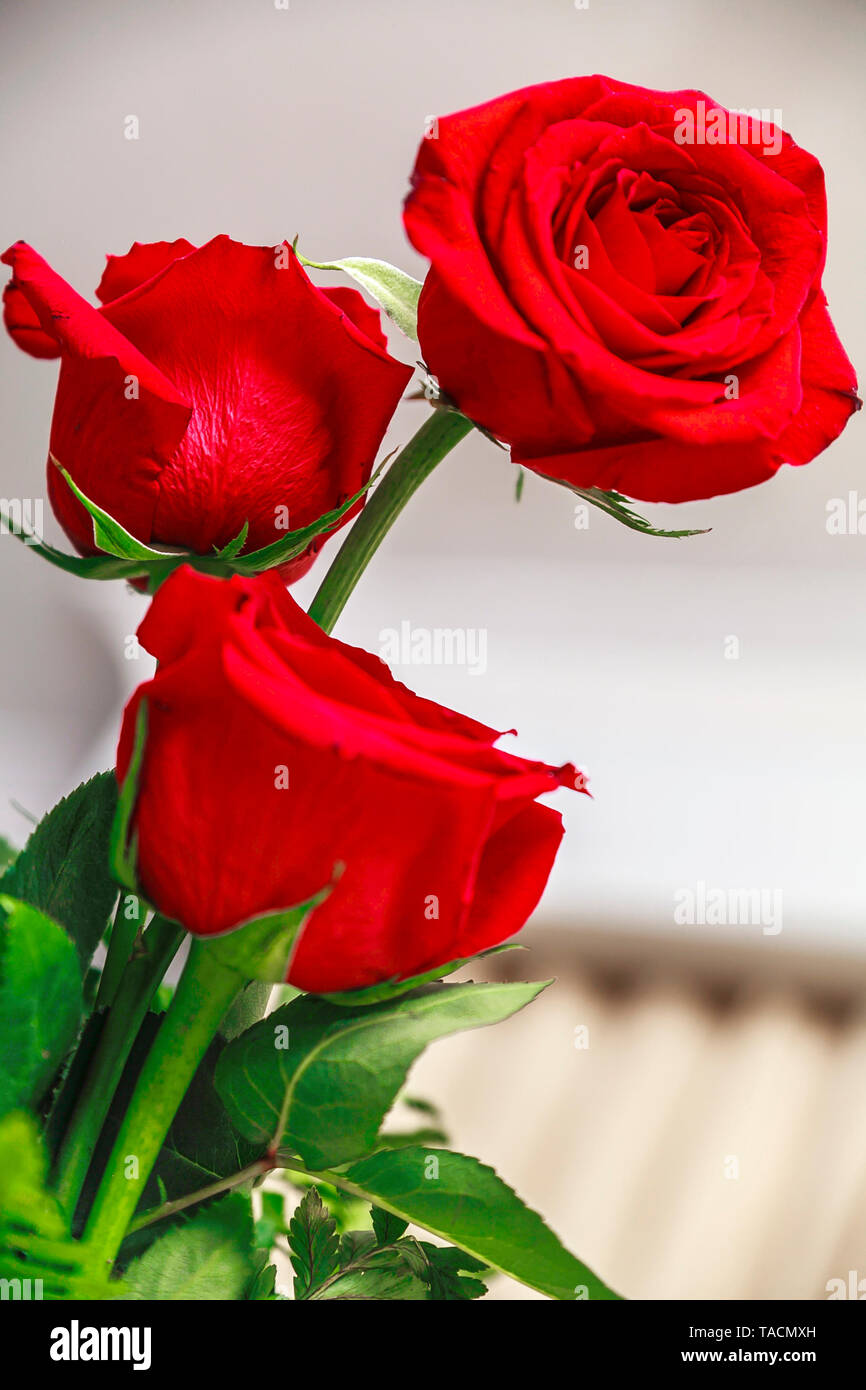 THANK YOU